Digitalizace textů obsahujících matematickou symboliku
Didaktický seminář, jaro 2019
Lukáš Másilko, Ondřej Nečas
1. Digitální formáty pro zápis matematické symboliky
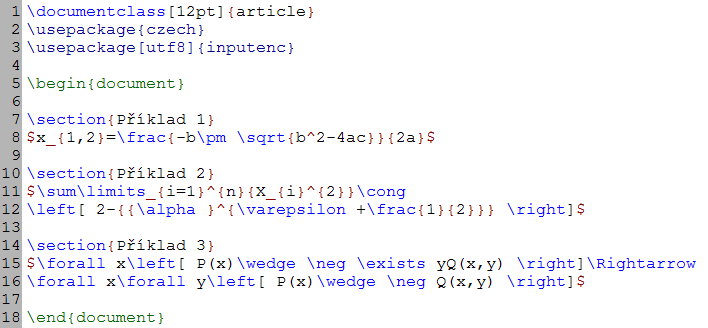 LaTeX
MathML
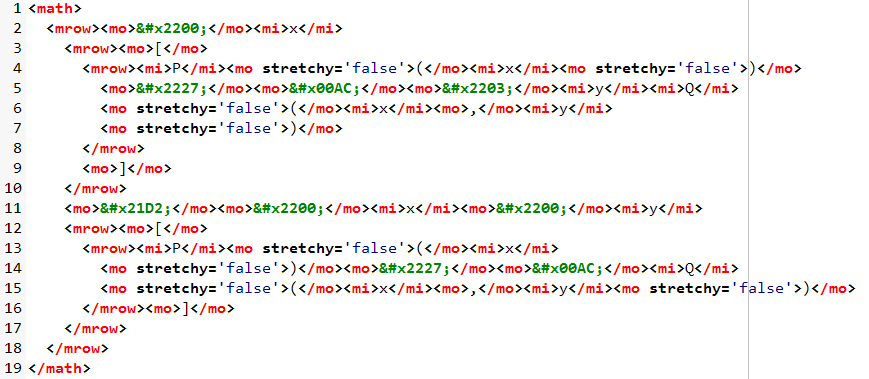 1. Digitální formáty pro zápis matematické symboliky
OMML (Office Math Markup Language)
MathType
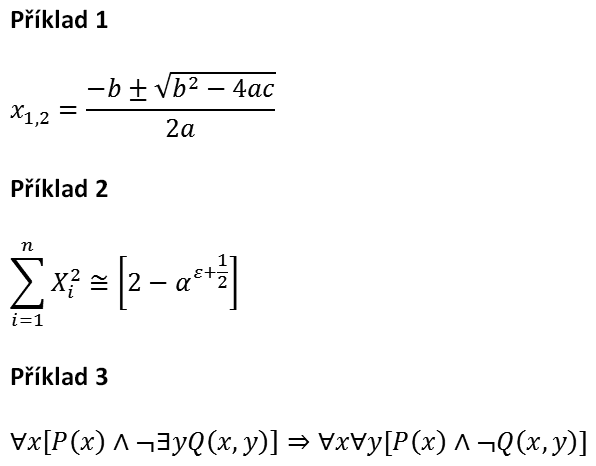 2. Rozpoznávání digitálního obrazu
Zdrojové dokumenty
matematický dokument jako výstup ze skeneru
PDF dokument s textovou vrstvou
Nástroje pro digitalizaci
Abbyy FineReader
Infty Reader
ruční přepis
Výstupní formát – LaTeX, MathML
3. Editace dokumentu s matematickými symboly
Práce editora – korektury, sazba
úprava kódu LaTeXu(příprava pro import, výstup do PDF)
Word + MathType (možnost konverze do dalších formátů)
BUF + BlindMoose(hmatový tisk, brailleský řádek)
4. Nástroje pro práci s dokumentem
Papír: 
brailleský (pomocí BUF), 
zvětšený (pomocí MathType)
Digitální: 
BlindMoose (pro nevidomé)
MS Word + MathPlayer (zvětšené, hlasový výstup)
Chatty Infty (hlasový výstup)
Web: 
MathML
MathJax